Testing and Adapting Your Mobile App for Real-World Network Conditions:Flexibly Network Aware Apps
Jennifer Leong
AT&T Developer Program
© 2014 AT&T Intellectual Property. All rights reserved. AT&T and the AT&T logo are trademarks of AT&T Intellectual Property.
Flexibly Network Aware Architecture
Why we need it

What it is/How to test

Code implementations
Bandwidth
Latency
Roaming

Summary
© 2014 AT&T Intellectual Property. All rights reserved. AT&T and the AT&T logo are trademarks of AT&T Intellectual Property.
Mobile Apps That Work
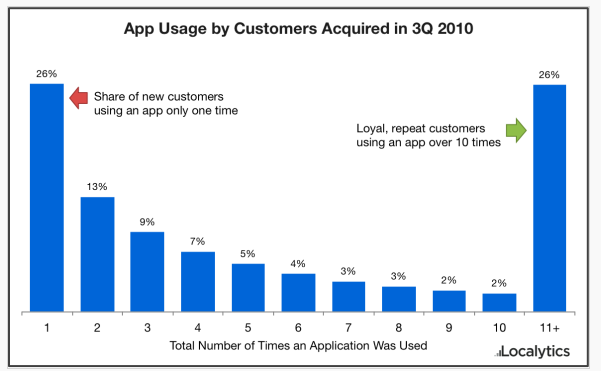 http://techcrunch.com/2011/03/15/mobile-app-users-are-both-fickle-and-loyal-study/
© 2014 AT&T Intellectual Property. All rights reserved. AT&T and the AT&T logo are trademarks of AT&T Intellectual Property.
Engaged Customers
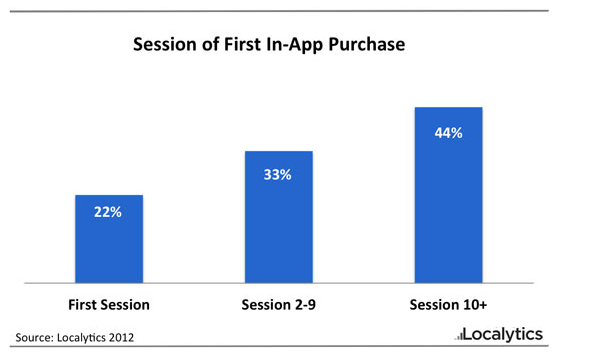 More likely to buy!
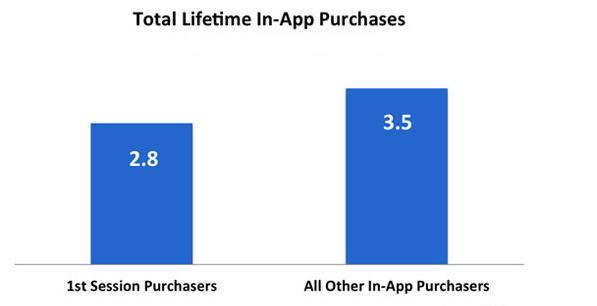 Buy MORE!
http://www.localytics.com/blog/2012/loyal-users-generate-25-more-in-app-purchases/
© 2014 AT&T Intellectual Property. All rights reserved. AT&T and the AT&T logo are trademarks of AT&T Intellectual Property.
How to Get Customers Engaged?
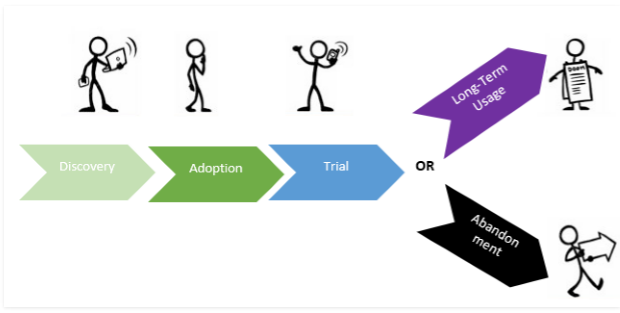 48% abandon if dissatisfied with the performance of a mobile app
http://www.tatvic.com/blog/churn-analysis-for-mobile-app/
http://offers2.compuware.com/APM_13_WP_Mobile_App_Survey_Report_Registration.html
© 2014 AT&T Intellectual Property. All rights reserved. AT&T and the AT&T logo are trademarks of AT&T Intellectual Property.
Expectations: Loading
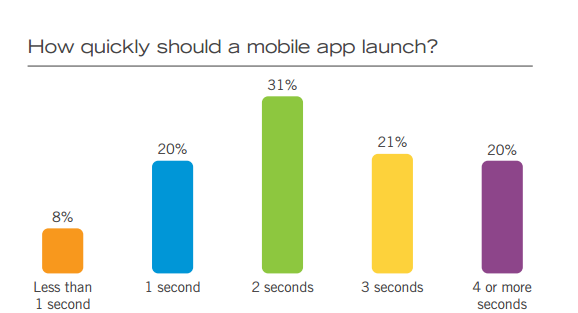 http://offers2.compuware.com/APM_13_WP_Mobile_App_Survey_Report_Registration.html
© 2014 AT&T Intellectual Property. All rights reserved. AT&T and the AT&T logo are trademarks of AT&T Intellectual Property.
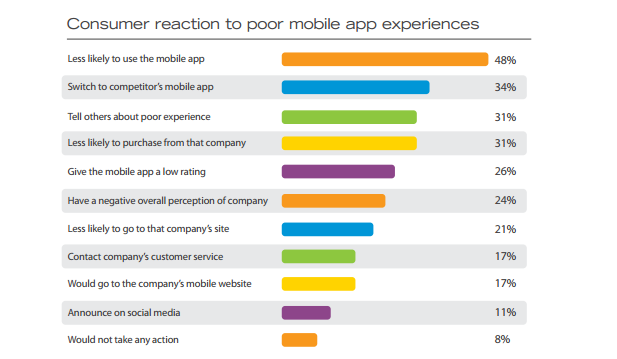 http://offers2.compuware.com/APM_13_WP_Mobile_App_Survey_Report_Registration.html
© 2014 AT&T Intellectual Property. All rights reserved. AT&T and the AT&T logo are trademarks of AT&T Intellectual Property.
Performance Matters
500ms in delay:
26% frustration increase
8% decrease in engagement
Amazon.com: 100ms delay– 1% drop in revenue
4% of mobile users admit to throwing their phones out of frustration from slow sites!
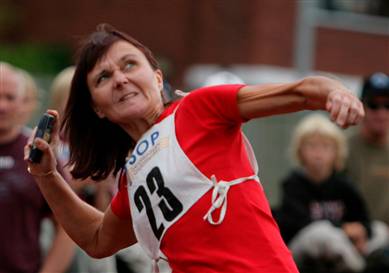 http://blog.radware.com/applicationdelivery/applicationaccelerationoptimization/2013/12/mobile-web-stress-the-impact-of-network-speed-on-emotional-engagement-and-brand-perception-report/
http://www.flickr.com/photos/9009139@N08/1263954439
http://www.mobilejoomla.com/mobile-joomla-blog/172-responsive-design-vs-server-side-solutions-infographic.html
© 2014 AT&T Intellectual Property. All rights reserved. AT&T and the AT&T logo are trademarks of AT&T Intellectual Property.
Mobile App Performance
Prior to Launch
Test, Test, Test
Android Best Practices
http://developer.android.com/guide/practices/index.html
#1 Improve Quality!
AT&T’s Application Resource Optimizer
Developer.att.com/ARO
Free and Open Source

Post Launch
Analytics
Respond quickly to issues
© 2014 AT&T Intellectual Property. All rights reserved. AT&T and the AT&T logo are trademarks of AT&T Intellectual Property.
Speed: What You Can’t Control
Location Location Location
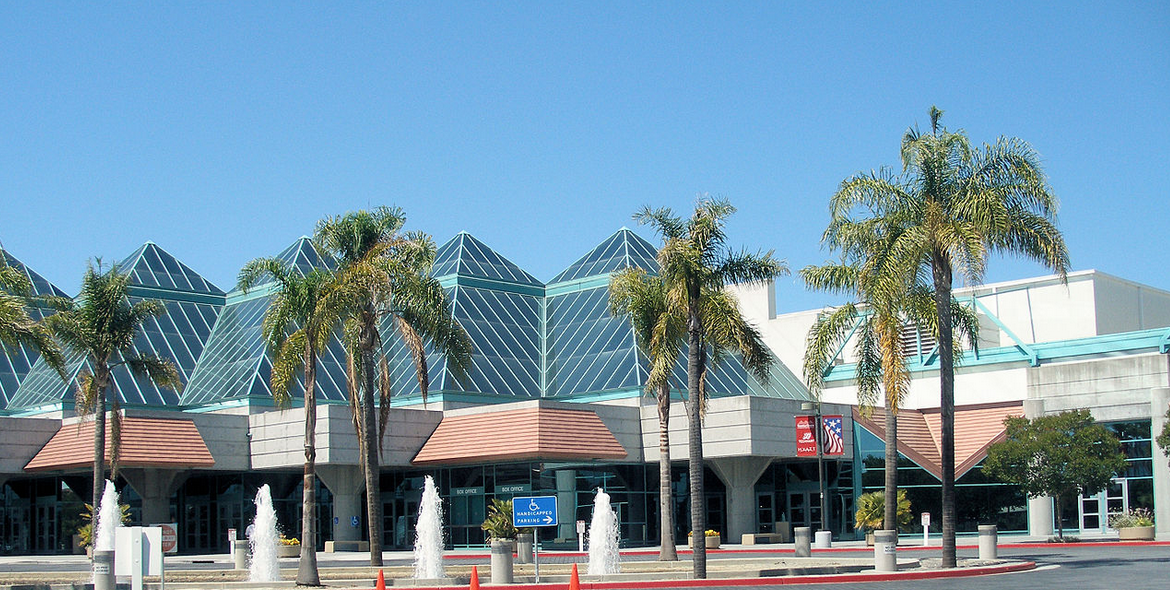 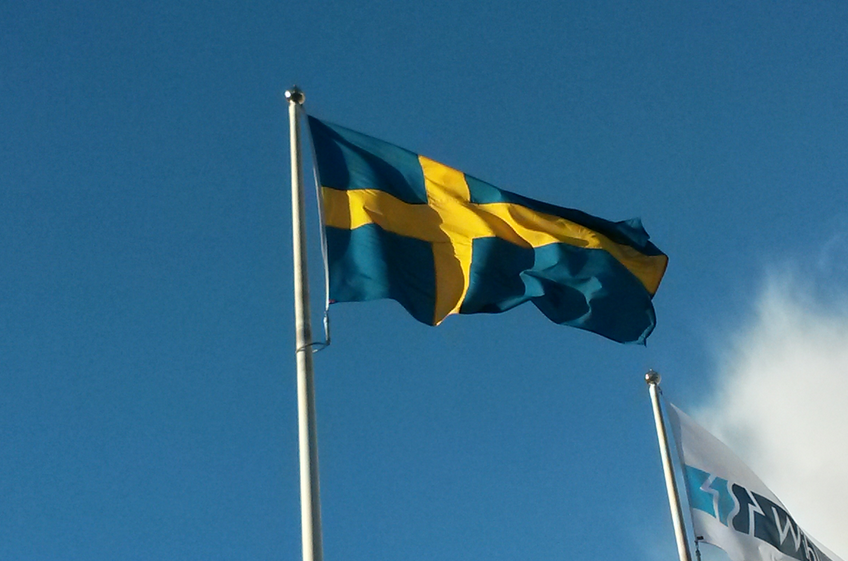 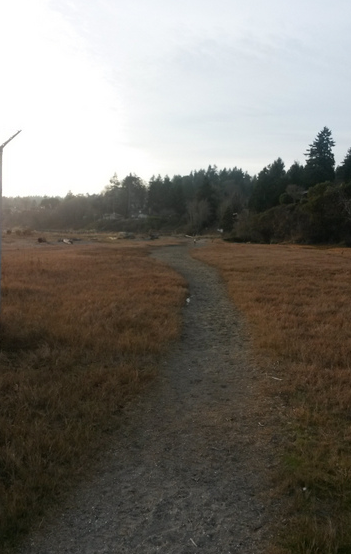 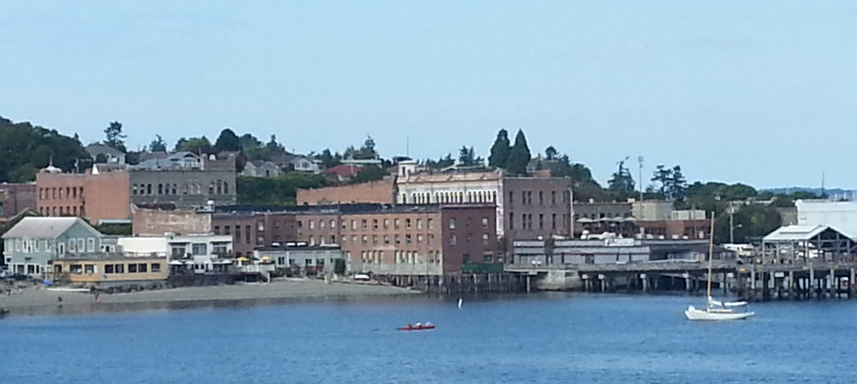 © 2014 AT&T Intellectual Property. All rights reserved. AT&T and the AT&T logo are trademarks of AT&T Intellectual Property.
http://en.wikipedia.org/wiki/Santa_Clara,_California#mediaviewer/File:Santaclaraconventioncenter.jpg
Network Conditions Vary
2.5G:            		     3G:                                      4G:              


     GPRS      EDGE
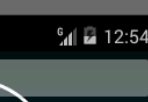 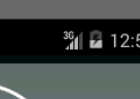 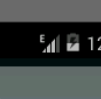 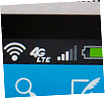 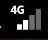 UMTS       HSPA+
LTE
Throughput    
    100-400 Kbit/S       0.5 – 5Mbit/s        1-50 Mbit/s
Last Mile 
Latency:
    300-1000ms            100-500 ms            <100ms
© 2014 AT&T Intellectual Property. All rights reserved. AT&T and the AT&T logo are trademarks of AT&T Intellectual Property.
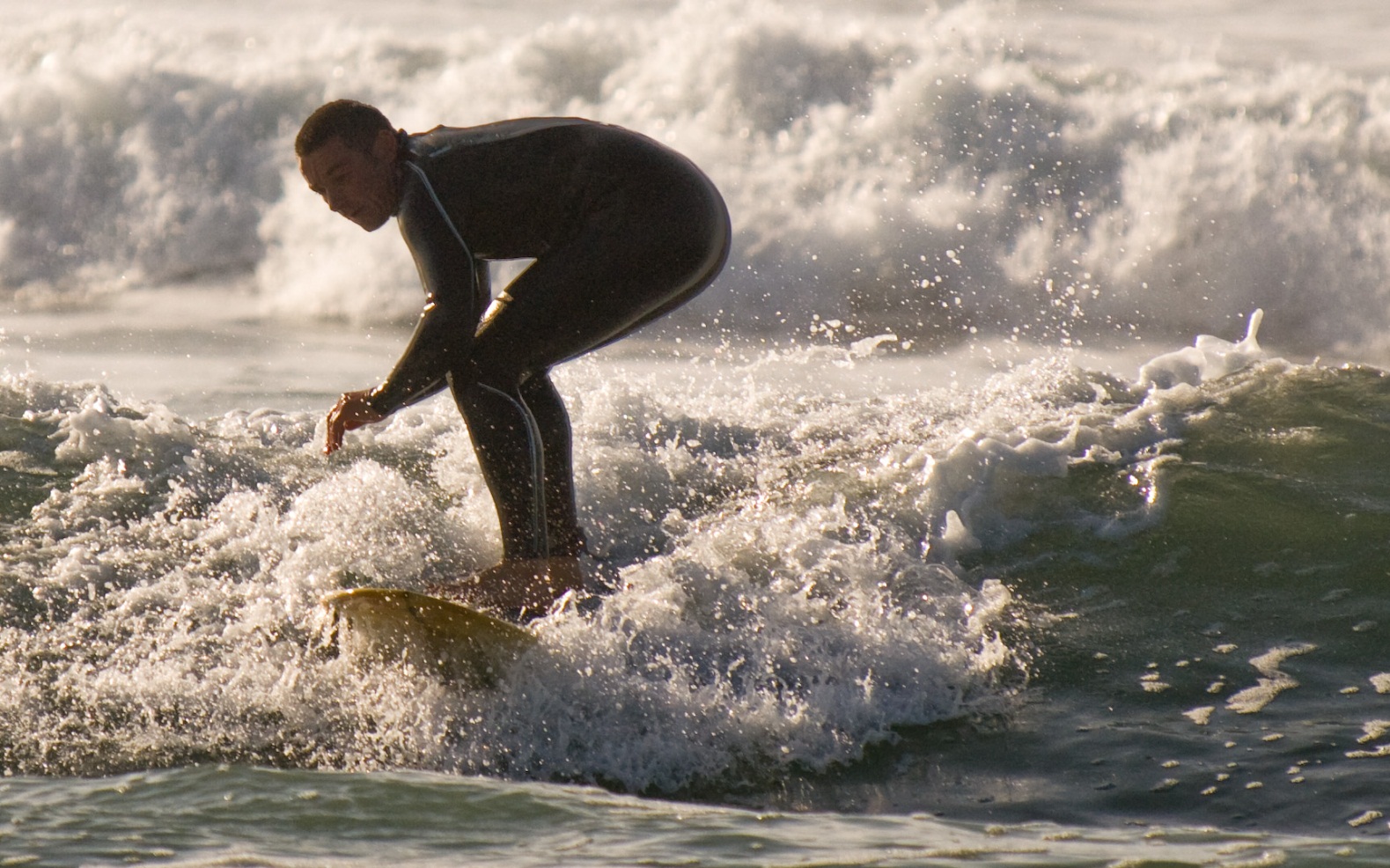 Network Conditions Vary
GPRS      EDGE
Is your app ready to adapt and change based on network conditions?
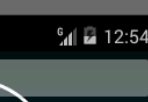 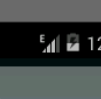 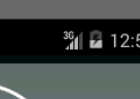 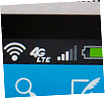 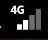 UMTS       HSPA+
LTE
Your App needs to be Flexibly Network Aware
© 2014 AT&T Intellectual Property. All rights reserved. AT&T and the AT&T logo are trademarks of AT&T Intellectual Property.
https://www.flickr.com/photos/bladeflyer/2930342826/
International Networks
American developers work in a bubble of the fastest networks & cutting-edge handsets
© 2014 AT&T Intellectual Property. All rights reserved. AT&T and the AT&T logo are trademarks of AT&T Intellectual Property.
13
Next Billion People Going Online
Few PCs/landline. Mostly mobile.
Slow networks
Old technology
Low bandwidth
High congestion
Small data plans - can get used up quickly
Power issues
Radio hogging = battery drain
HUGE if you can only charge phone 1x a week
© 2014 AT&T Intellectual Property. All rights reserved. AT&T and the AT&T logo are trademarks of AT&T Intellectual Property.
14
[Speaker Notes: Not all slowness problems all the time
Anecdote: ad hoc mobile banking, using minutes as currency]
Mobile Throughput: Worldview
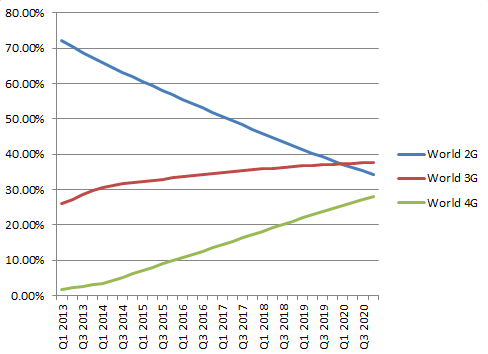 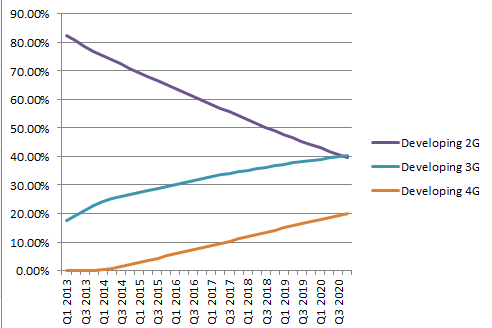 2G is dominant, but rapidly decreasing. 
3G and 4G still growing
Heavily weighted by the developing world.
GSMAIntelligence 2014
© 2014 AT&T Intellectual Property. All rights reserved. AT&T and the AT&T logo are trademarks of AT&T Intellectual Property.
Mobile Throughput: Worldview
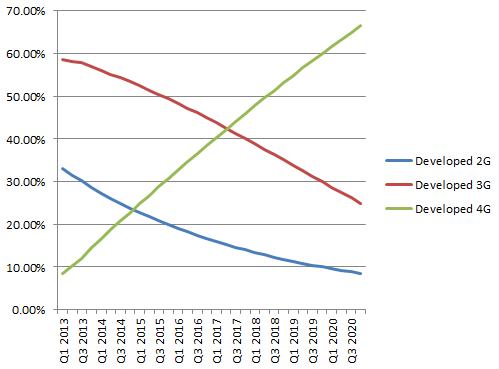 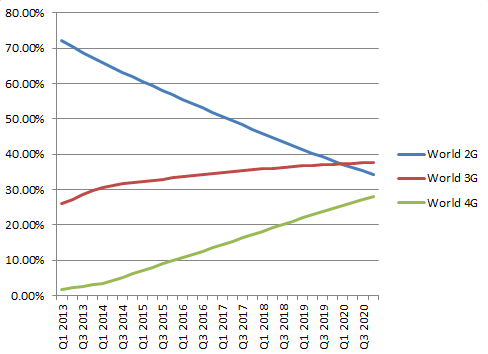 In developed world, 2G & 3G are decreasing.
3G dominates, but ~20% of connections are 4G
4G connections to surpass 2G EOY 2014, 3G 2017
~25% of connections are still 2G (>10% through 2019)
GSMAIntelligence 2014
© 2014 AT&T Intellectual Property. All rights reserved. AT&T and the AT&T logo are trademarks of AT&T Intellectual Property.
Mobile: Africa
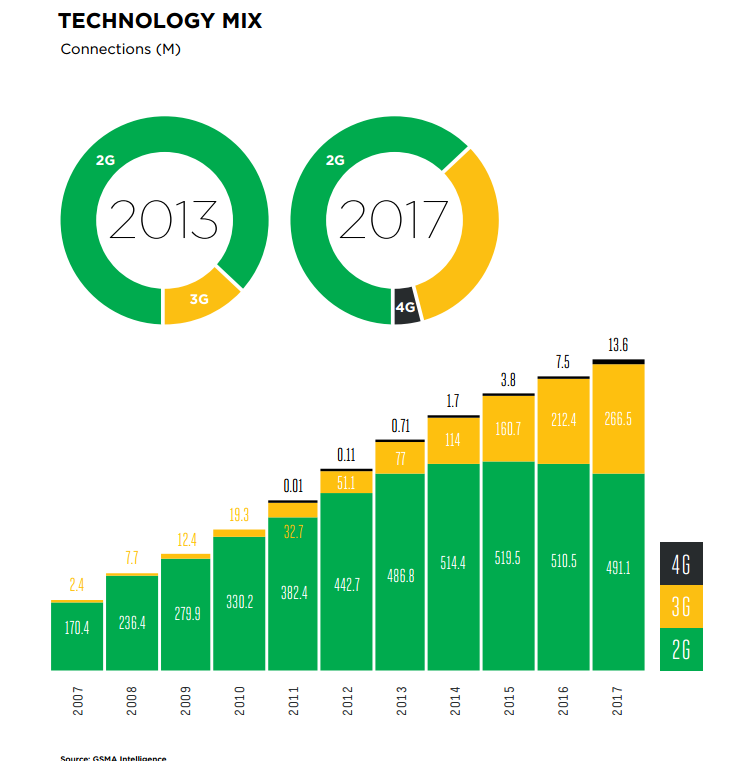 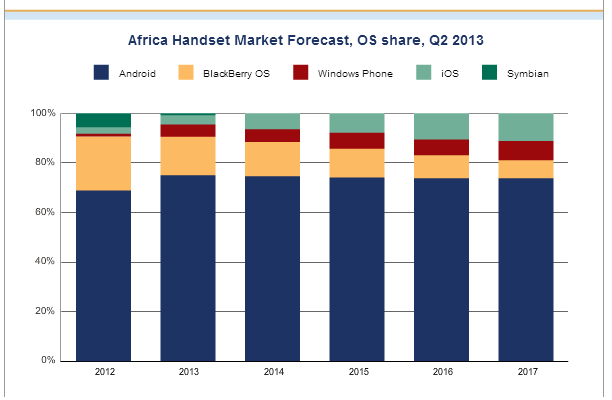 http://itersnews.com/?p=55430
http://www.gsmamobileeconomyafrica.com/
© 2014 AT&T Intellectual Property. All rights reserved. AT&T and the AT&T logo are trademarks of AT&T Intellectual Property.
[Speaker Notes: Côte d’Ivoire, Egypt, Ghana and Uganda use minutes as currency (http://www.economist.com/news/finance-and-economics/21569744-use-pre-paid-mobile-phone-minutes-currency-airtime-money)]
Android Growth in China
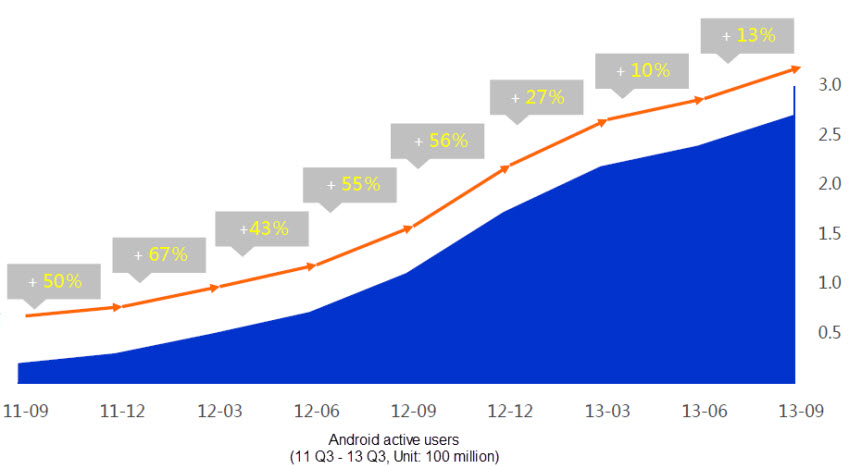 Q3 2013: 270M Active Android users in China!
http://www.unwiredview.com/2013/11/27/baidu-says-android-now-has-270-million-daily-active-users-in-china-mobile-internet-statistics-galore/
© 2014 AT&T Intellectual Property. All rights reserved. AT&T and the AT&T logo are trademarks of AT&T Intellectual Property.
Network Speeds in China
83M Android users in China rely on 2G networks for data!
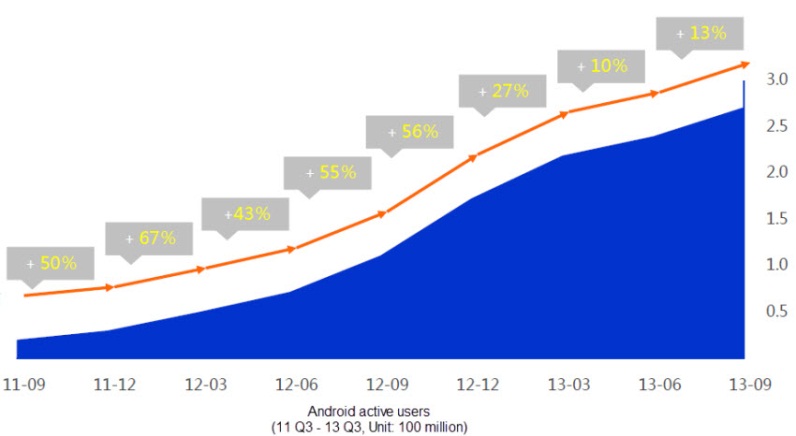 270M Active Android users:
44% Wi-Fi (80% of Mobile Internet traffic)
23% use 3G
31% get their data through 2G networks
© 2014 AT&T Intellectual Property. All rights reserved. AT&T and the AT&T logo are trademarks of AT&T Intellectual Property.
Android on 2G
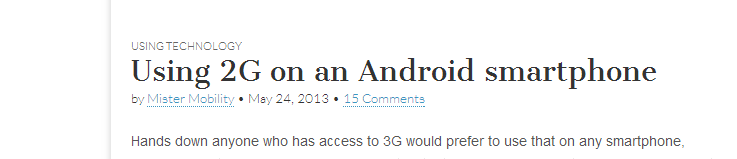 E-mail – was slow, but worked
Social Media – Facebook & Twitter problematic, 			        WhatsApp worked well
Google Play: Not accessible - “No connection: Retry” timeouts

Have you tested your application on slow mobile networks?
A Flexibly Network Aware App will run quickly and smoothly, regardless of network condition
http://mobility.ng/using-2g-on-an-android-smartphone/
© 2014 AT&T Intellectual Property. All rights reserved. AT&T and the AT&T logo are trademarks of AT&T Intellectual Property.
Should I Bother with 2G Users?
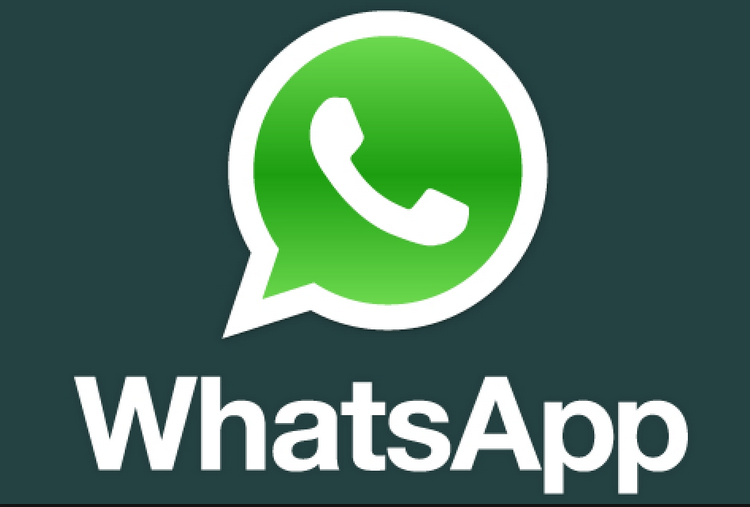 Success in developing world a primary factor
© 2014 AT&T Intellectual Property. All rights reserved. AT&T and the AT&T logo are trademarks of AT&T Intellectual Property.
Flexibly Network Aware Architecture
Why we need it

What it is/How to test

Code implementations
Bandwidth
Latency
Roaming

Summary
© 2014 AT&T Intellectual Property. All rights reserved. AT&T and the AT&T logo are trademarks of AT&T Intellectual Property.
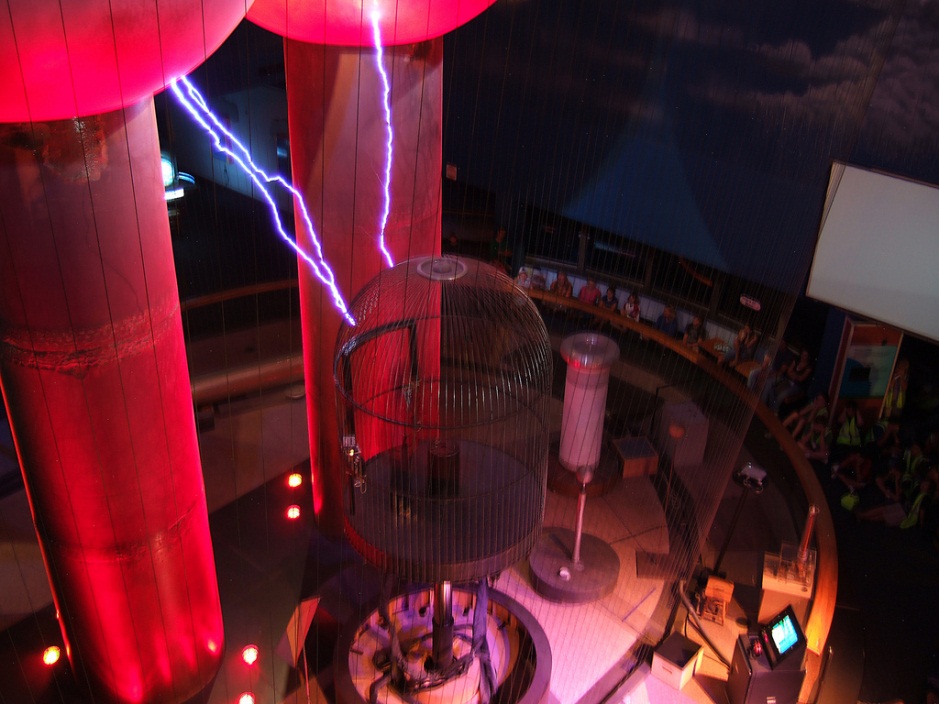 Testing Different Network Conditions
https://flic.kr/p/93r5Jy
https://flic.kr/p/7XeRFK
© 2014 AT&T Intellectual Property. All rights reserved. AT&T and the AT&T logo are trademarks of AT&T Intellectual Property.
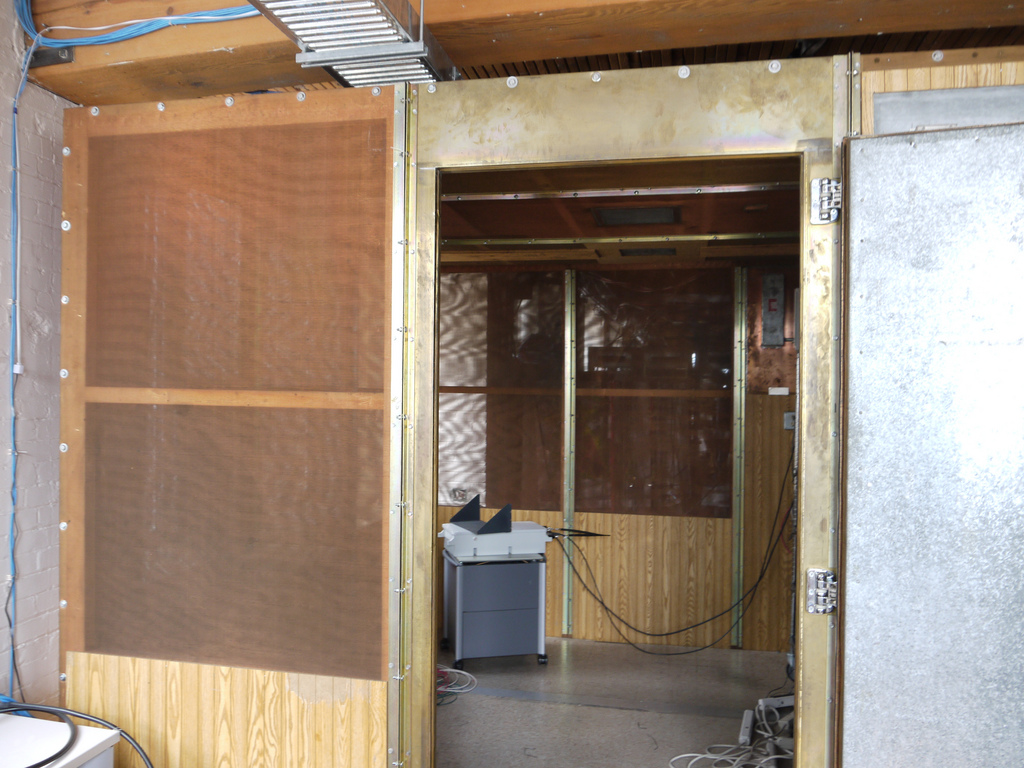 Testing Different Network Conditions
https://flic.kr/p/93r5Jy
https://flic.kr/p/7XeRFK
© 2014 AT&T Intellectual Property. All rights reserved. AT&T and the AT&T logo are trademarks of AT&T Intellectual Property.
iOS: Network Link Conditioner
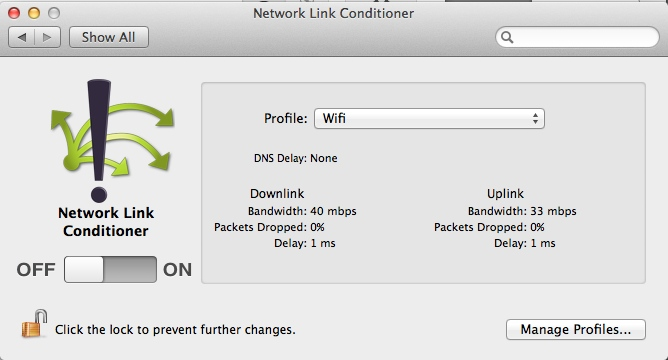 developer.apple.com/downloads
Hardware IO Tools for Xcode
Double click on Network Link Conditioner icon to install Preferences pane
© 2014 AT&T Intellectual Property. All rights reserved. AT&T and the AT&T logo are trademarks of AT&T Intellectual Property.
iOS: Network Link Conditioner
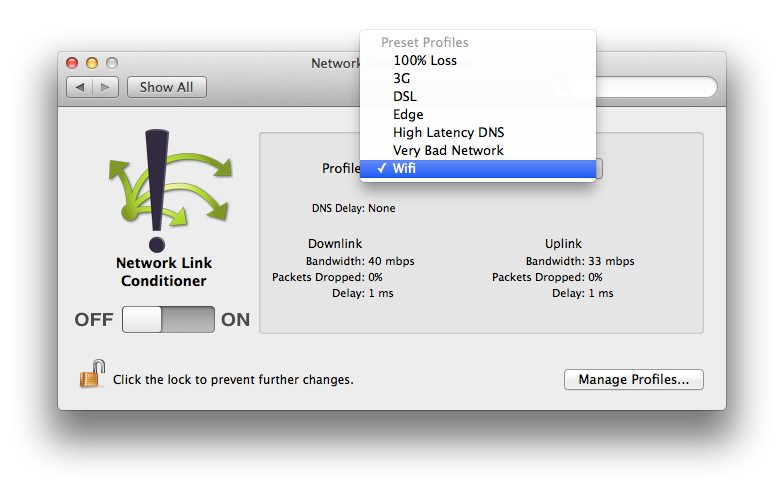 © 2014 AT&T Intellectual Property. All rights reserved. AT&T and the AT&T logo are trademarks of AT&T Intellectual Property.
iOS: Speedlimit
Allows limiting by domains
No longer officially supported past Leopard
http://mschrag.github.io (open source)
© 2014 AT&T Intellectual Property. All rights reserved. AT&T and the AT&T logo are trademarks of AT&T Intellectual Property.
iOS: Slowy
Can limit by port
Currently supported
Paid app
http://slowyapp.com
© 2014 AT&T Intellectual Property. All rights reserved. AT&T and the AT&T logo are trademarks of AT&T Intellectual Property.
Testing Android
Android Emulator



AT&T Network Attenuator
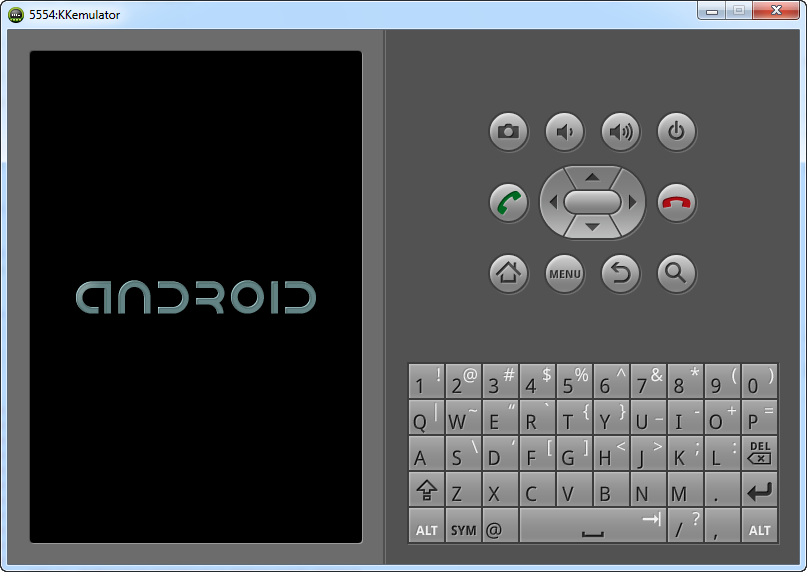 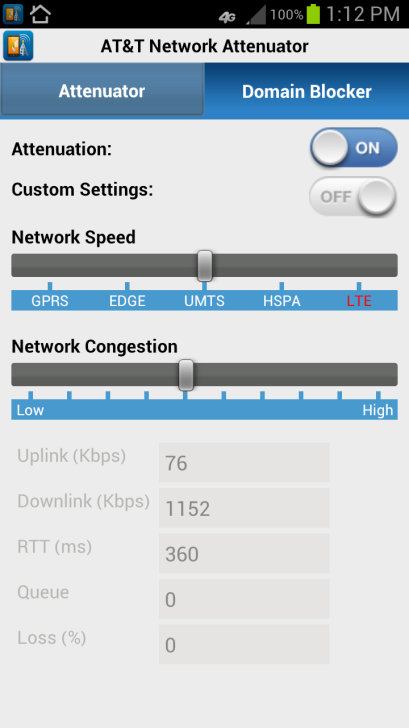 © 2014 AT&T Intellectual Property. All rights reserved. AT&T and the AT&T logo are trademarks of AT&T Intellectual Property.
Android Emulator
Latency and bandwidth changes possible
telnet localhost 5554
network speed edge
Network delay edge
You must apply each change independently – each time you want to test.
Changes the Network Indicator in emulator
© 2014 AT&T Intellectual Property. All rights reserved. AT&T and the AT&T logo are trademarks of AT&T Intellectual Property.
AT&T Network Attenuator
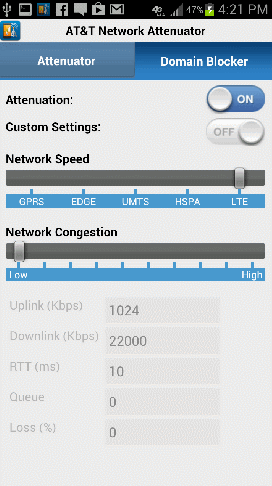 Rooted Samsung S3 with custom kernel & libraries
Similar speeds/latency to emulator
Increasing congestion
Raises latency
Lowers throughput
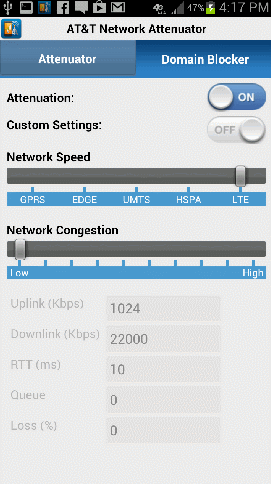 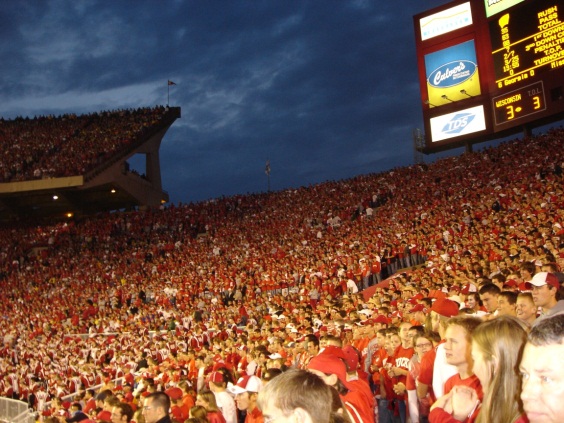 Free beta!
Developer.att.com/attenuator
OR:      @jenleongatt
© 2014 AT&T Intellectual Property. All rights reserved. AT&T and the AT&T logo are trademarks of AT&T Intellectual Property.
Support Existing 4G, 3G users, and provide great 2G service
Flexibly Network Aware (FNA) 
Development
© 2014 AT&T Intellectual Property. All rights reserved. AT&T and the AT&T logo are trademarks of AT&T Intellectual Property.
https://www.flickr.com/photos/helico/404640681
Responsive Web Design
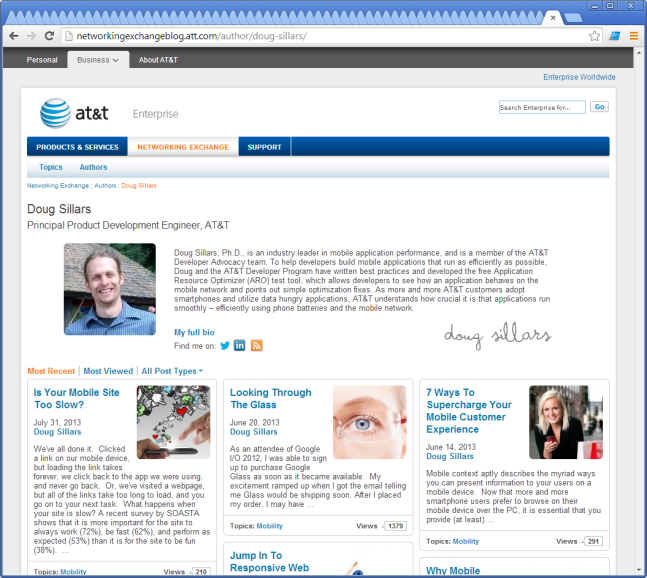 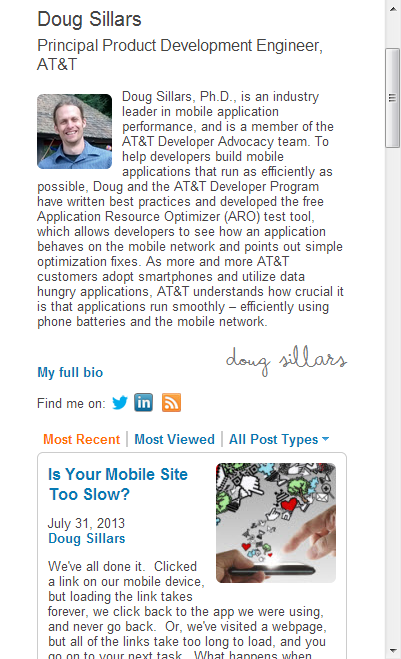 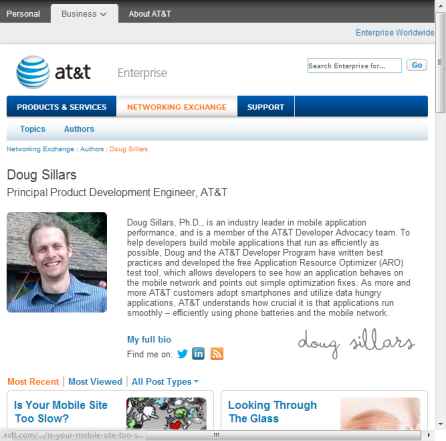 One URL/one codebase
Media Queries allow code to adapt for different screen sizes.
Code tells browser how to build page based on screen width.


UI is improved on all devices
http://alistapart.com/article/responsive-web-design
© 2014 AT&T Intellectual Property. All rights reserved. AT&T and the AT&T logo are trademarks of AT&T Intellectual Property.
Flexibly Network Aware App
Application is aware of network conditions and displays/modifies content flexibly
Consider:
Bandwidth
Latency
Roaming
Like RWD, app changes display/request characteristics in a flexible manner
© 2014 AT&T Intellectual Property. All rights reserved. AT&T and the AT&T logo are trademarks of AT&T Intellectual Property.
Flexibly Network Aware Architecture
Why we need it

What it is/How to test

Code implementations
Bandwidth
Latency
Roaming

Summary
© 2014 AT&T Intellectual Property. All rights reserved. AT&T and the AT&T logo are trademarks of AT&T Intellectual Property.
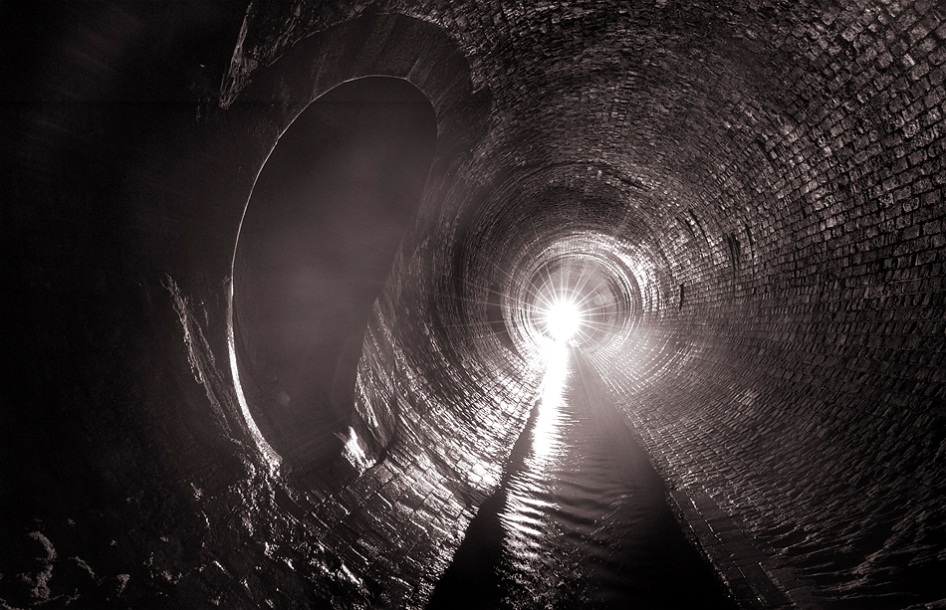 Bandwidth
Tiers:
Wi-Fi: Fast, reliable, generally unlimited data
3G/4G: (HSPA+, LTE) Generally fast, limited data
3G: UMTS, HSDPA, HSPA: Medium 
2-2.5G: GPRS, EDGE: Slow
© 2014 AT&T Intellectual Property. All rights reserved. AT&T and the AT&T logo are trademarks of AT&T Intellectual Property.
Network Aware: Bandwidth
TelephonyManager teleMan = (TelephonyManager)getSystemService(Context.TELEPHONY_SERVICE);
int networkType = teleMan.getNetworkType();
switch (networkType)
{case 1:     netType = "GPRS";            NetworkSpeed = "slow"; break;      
case 2:       netType = "EDGE";           NetworkSpeed = "slow";break;  
case 3:	netType = "UMTS";          NetworkSpeed = "medium";break;          
…
case 13:	netType = "LTE";               NetworkSpeed = "fast";break;}
Want to test, but don’t want to travel?
	add Network Attenuator Library
an = new ARONetworkAttenuator(getApplicationContext());
NetworkConfig nc = an.getNetworkConfig();
int downlinkspeed;
downlinkspeed = nc.getDownlinkSpeed();
https://github.com/dougsillars/FNASampleApps
© 2014 AT&T Intellectual Property. All rights reserved. AT&T and the AT&T logo are trademarks of AT&T Intellectual Property.
Network Aware: Bandwidth
switch(NetworkSpeed){
case "fast":
new ImageDownloader().execute(urlbig);
break;
case "medium":
new ImageDownloader().execute(urlmed);
break;
case "slow":
new ImageDownloader().execute(urlsmall);
break;
}
3 Images (all 525x700)
Big: 		143 KB
Medium: 	41 KB
Small:		27 KB
Jpg quality:
90%
50%
10%
https://github.com/dougsillars/FNASampleApps
© 2014 AT&T Intellectual Property. All rights reserved. AT&T and the AT&T logo are trademarks of AT&T Intellectual Property.
Network Aware: Bandwidth
3 Images (all 525x700)
Big: 		143 KB
Medium: 	41 KB
Small:		27 KB
Jpg quality:
90%
50%
10%
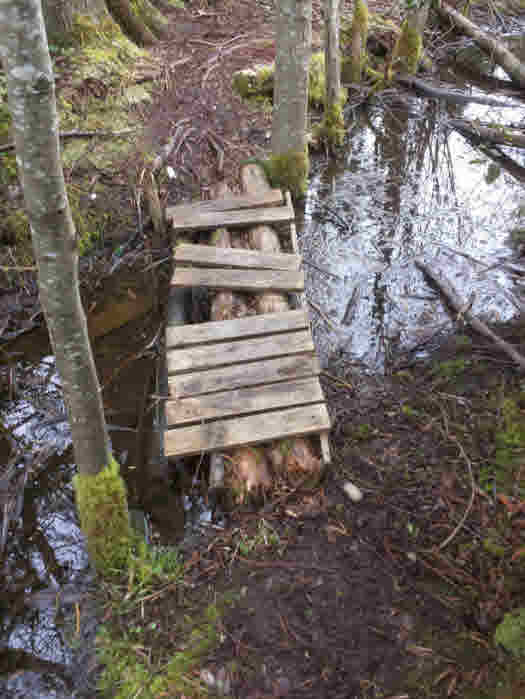 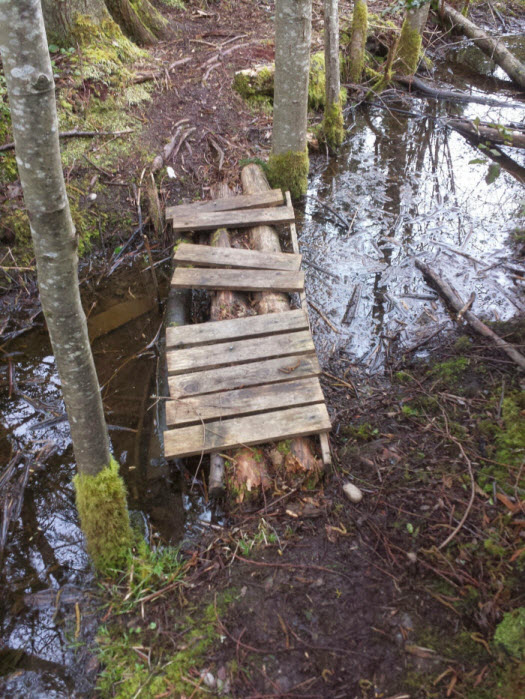 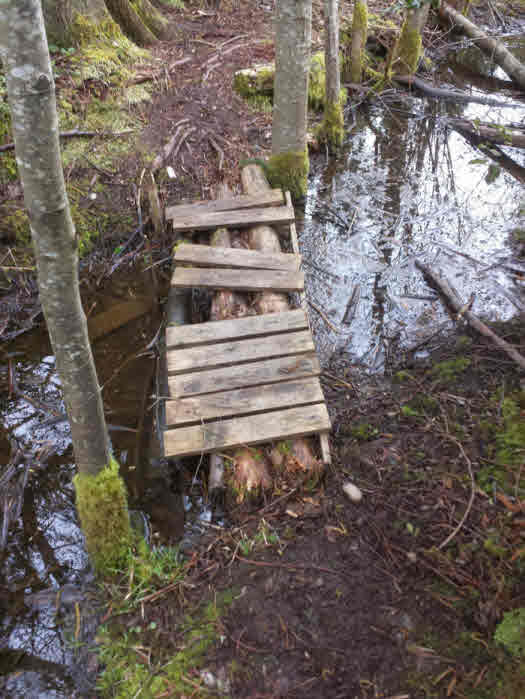 © 2014 AT&T Intellectual Property. All rights reserved. AT&T and the AT&T logo are trademarks of AT&T Intellectual Property.
Bandwidth Test Results
Download Image:
	Not Network Aware
	Flexibly Network Aware
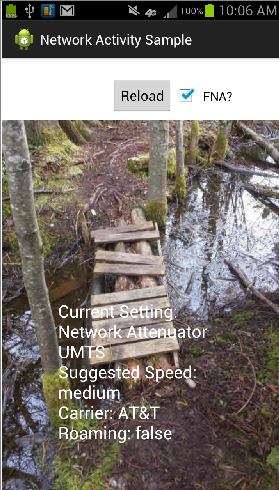 500ms in delay:
26% frustration increase
8% decrease in engagement
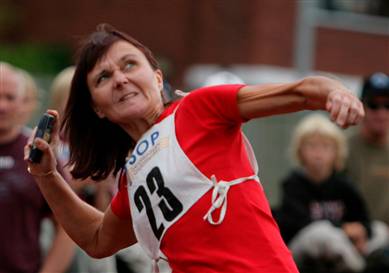 Code:  https://github.com/dougsillars/FNASampleApps
© 2014 AT&T Intellectual Property. All rights reserved. AT&T and the AT&T logo are trademarks of AT&T Intellectual Property.
Bandwidth Test Results
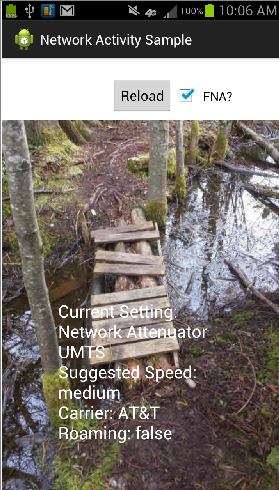 Changing file size equalizes the UX across network conditions.

Being Flexibly Network Aware significantly improves the end user experience
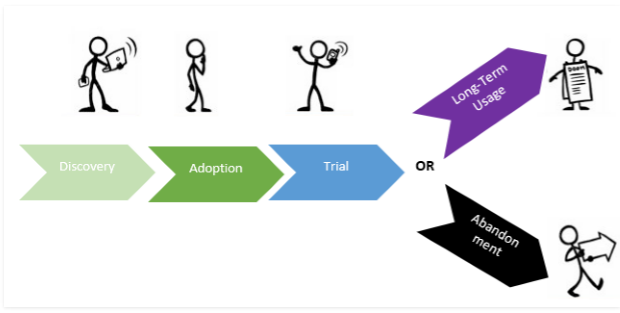 © 2014 AT&T Intellectual Property. All rights reserved. AT&T and the AT&T logo are trademarks of AT&T Intellectual Property.
Bandwidth Test Results
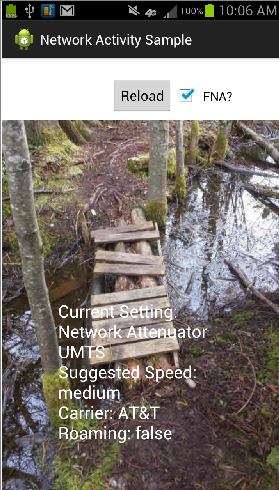 Real-time throughput of files:
© 2014 AT&T Intellectual Property. All rights reserved. AT&T and the AT&T logo are trademarks of AT&T Intellectual Property.
Flexibly Network Aware Architecture
Why we need it

What it is/How to test

Code implementations
Bandwidth
Latency
Roaming

Summary
© 2014 AT&T Intellectual Property. All rights reserved. AT&T and the AT&T logo are trademarks of AT&T Intellectual Property.
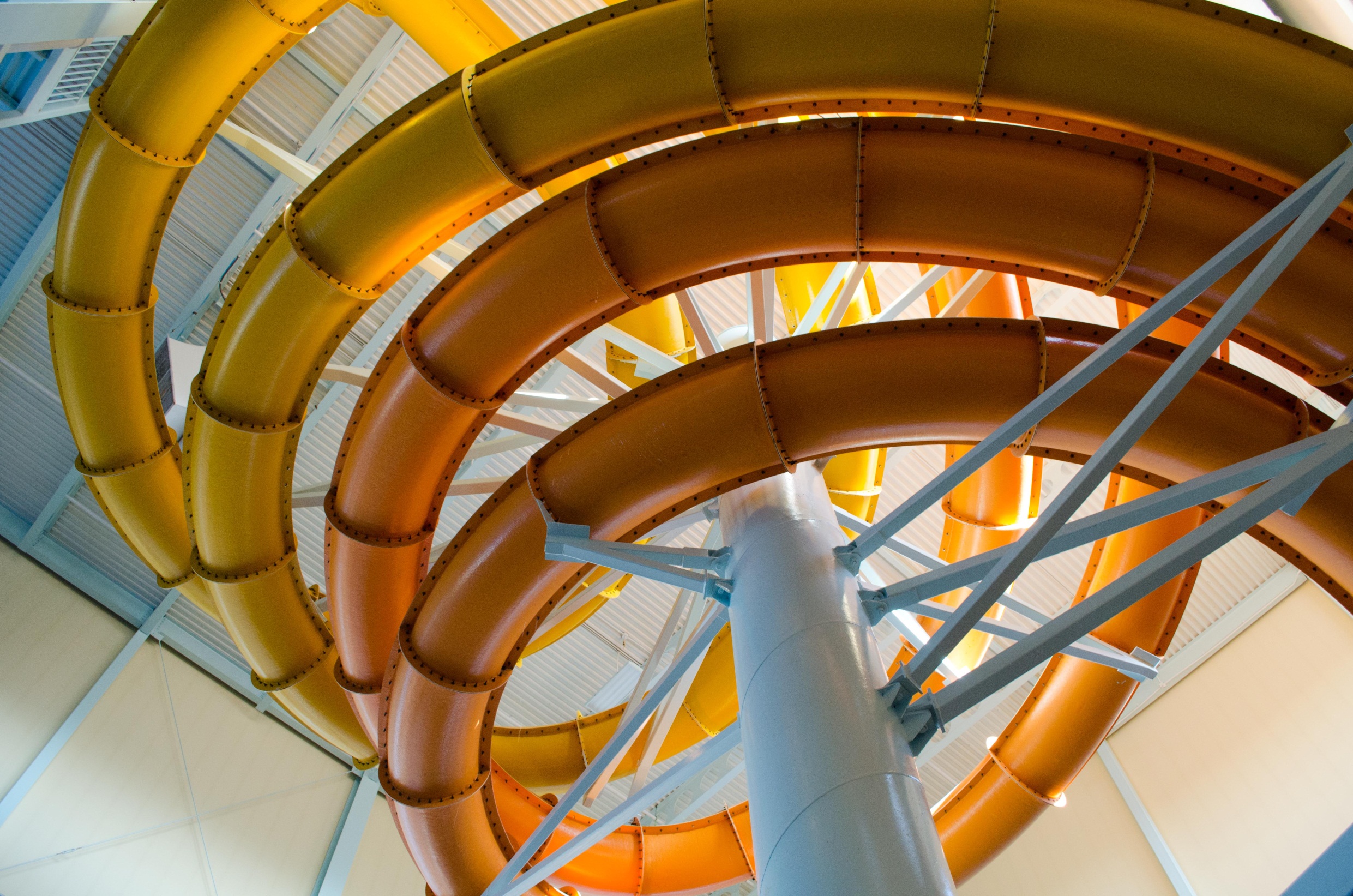 Latency
Round Trip Time (RTT)
Biggest concern is “last mile”
2G: 300ms-1s
3G: 100-500ms
4G: <100ms
Distance to Tower
Congestion
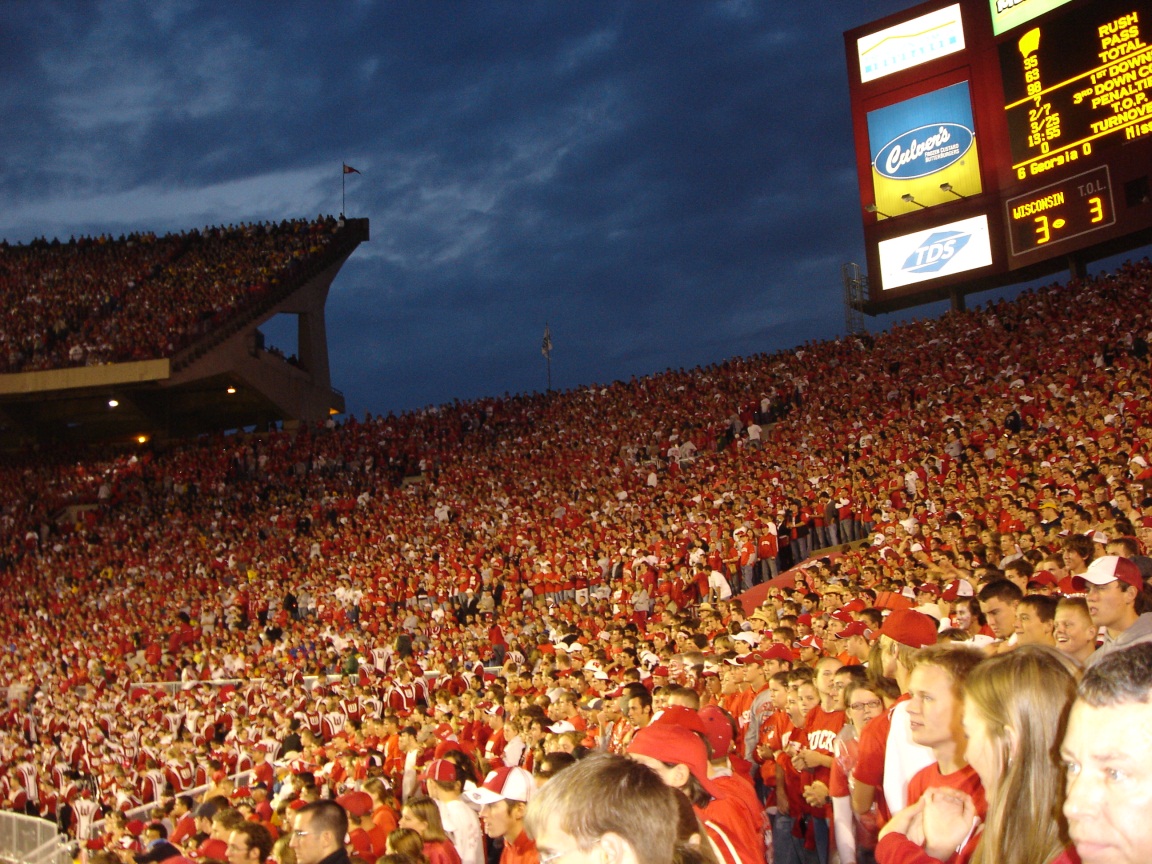 © 2014 AT&T Intellectual Property. All rights reserved. AT&T and the AT&T logo are trademarks of AT&T Intellectual Property.
https://www.flickr.com/photos/irisphotos/6668818033/in/photostream/
Network Aware: Latency
Get data ‘closer’ to customers
Use a CDN
RTT from Boston to London: 53 ms
		   Boston to Sydney:   162ms
Get IP lists from carriers to map IP to locations
Request a copy of AT&T’s Public IP Ranges Doc at http://developer.att.com/support
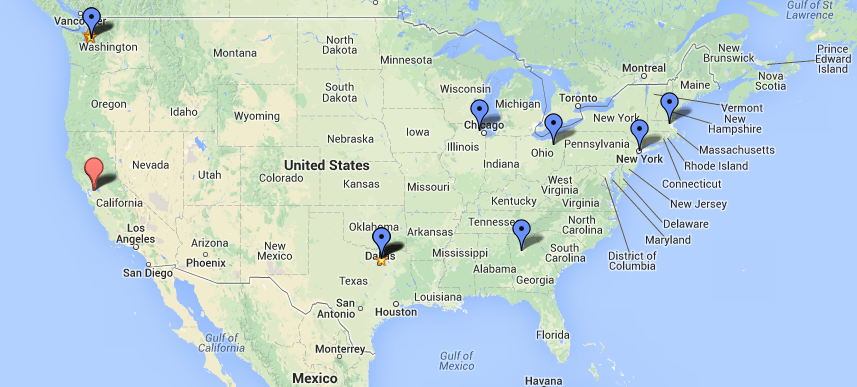 © 2014 AT&T Intellectual Property. All rights reserved. AT&T and the AT&T logo are trademarks of AT&T Intellectual Property.
Flexibly Network Aware: Latency
private Bitmap downloadBitmap(String url) {
        Long start = System.currentTimeMillis();
		final DefaultHttpClient client = new DefaultHttpClient();
 		final HttpGet getRequest = new HttpGet(url);
           		 try {HttpResponse response = client.execute(getRequest);
                //check 200 OK for success
                final int statusCode = response.getStatusLine().getStatusCode();
                Long gotresponse = System.currentTimeMillis();
                …}
                final HttpEntity entity = response.getEntity();
                if (entity != null) {
                    InputStream inputStream = null;
                    try {
			inputStream = entity.getContent();
			final Bitmap bitmap = BitmapFactory.decodeStream(inputStream);
                        Long gotimage = System.currentTimeMillis();
                        responsetime  = gotresponse - start;
                        imagetime     = gotimage-start;

                        return bitmap;
                    }
responsetime *= 2*RTT
imagetime = time to download file
https://github.com/dougsillars/FNASampleApps
© 2014 AT&T Intellectual Property. All rights reserved. AT&T and the AT&T logo are trademarks of AT&T Intellectual Property.
FNA: Latency
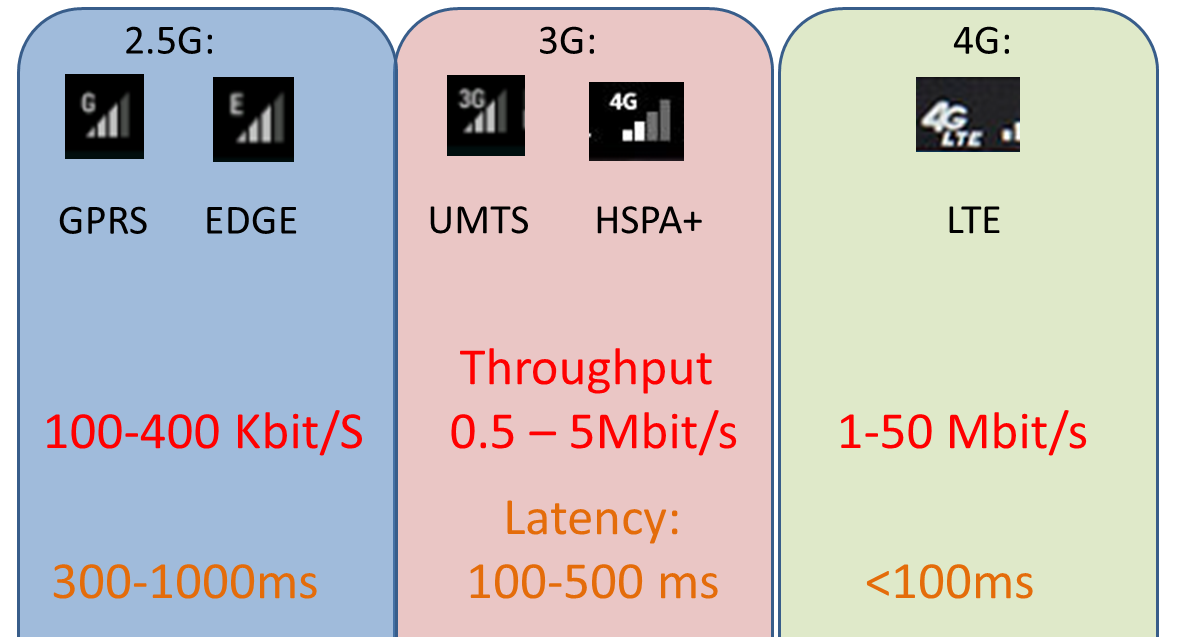 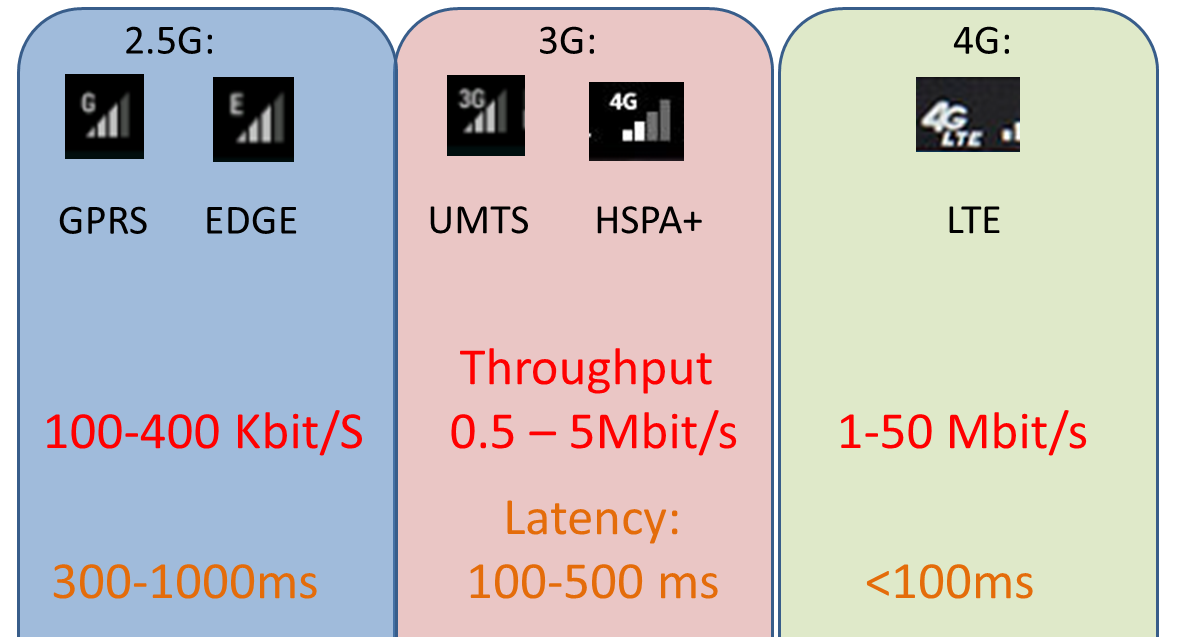 Measured from code. Includes Network and server latency
Lots of flux in RTT measurements.  Use a running average.
© 2014 AT&T Intellectual Property. All rights reserved. AT&T and the AT&T logo are trademarks of AT&T Intellectual Property.
Latency: Low Congestion
https://flic.kr/p/aaYkDt
© 2014 AT&T Intellectual Property. All rights reserved. AT&T and the AT&T logo are trademarks of AT&T Intellectual Property.
Latency: High Congestion
https://flic.kr/p/9w8eWL
© 2014 AT&T Intellectual Property. All rights reserved. AT&T and the AT&T logo are trademarks of AT&T Intellectual Property.
FNA: Latency Measurements
Place Network Attenuator Network Congestion at 50%.
Measured from code. Includes Network and server latency
Lots of flux in RTT measurements.  Average several before making rash changes.
© 2014 AT&T Intellectual Property. All rights reserved. AT&T and the AT&T logo are trademarks of AT&T Intellectual Property.
Latency Sample App
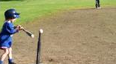 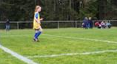 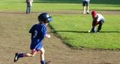 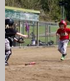 Scroll
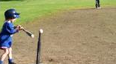 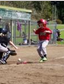 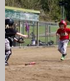 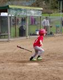 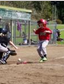 if (ImagesBelowtheFold<2){
                <get next batch of images>
                }
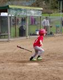 © 2014 AT&T Intellectual Property. All rights reserved. AT&T and the AT&T logo are trademarks of AT&T Intellectual Property.
Latency
Normal Latency                                                                                  High Latency
Start prefetching data earlier to eliminate perceived lag time
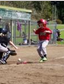 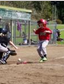 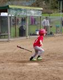 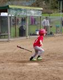 If (latency = normal){
        if (ImagesBelowtheFold<2){
                <get next batch of images>
         }
}
Else {
         //latency is high
         if (ImagesBelowtheFold<4){
                <get next batch of images>
	//consider getting more images too
	//also, smaller images?
         }
if (ImagesBelowtheFold<2){
                <get next batch of images>
         }
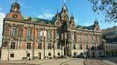 © 2014 AT&T Intellectual Property. All rights reserved. AT&T and the AT&T logo are trademarks of AT&T Intellectual Property.
Latency: High Congestion
https://flic.kr/p/9w8eWL
© 2014 AT&T Intellectual Property. All rights reserved. AT&T and the AT&T logo are trademarks of AT&T Intellectual Property.
Flexibly Network Aware Architecture
Why we need it

What it is/How to test

Code implementations
Bandwidth
Latency
Roaming

Summary
© 2014 AT&T Intellectual Property. All rights reserved. AT&T and the AT&T logo are trademarks of AT&T Intellectual Property.
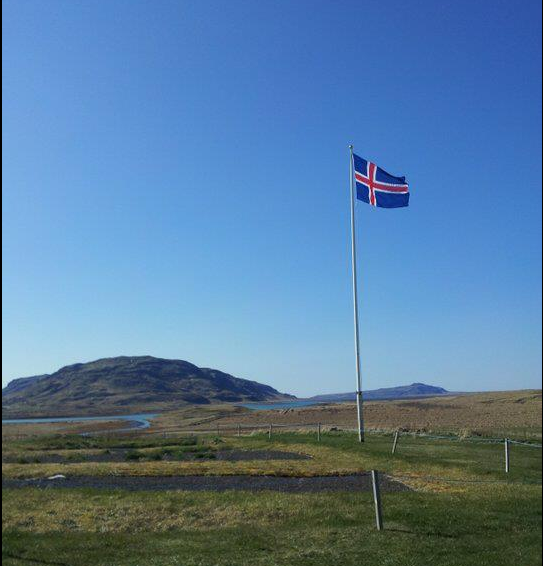 Flexibly Network Aware: Roaming
TelephonyManager teleMan = (TelephonyManager)getSystemService(Context.TELEPHONY_SERVICE);
String operatorname =teleMan.getNetworkOperatorName();
boolean roaming = teleMan.isNetworkRoaming();
If customer is roaming:
	Offer lighter site.  (Compare to “slow” network.)
© 2014 AT&T Intellectual Property. All rights reserved. AT&T and the AT&T logo are trademarks of AT&T Intellectual Property.
Flexibly Network Aware Architecture
Why we need it

What it is/How to test

Code implementations
Bandwidth
Latency
Roaming

Summary
© 2014 AT&T Intellectual Property. All rights reserved. AT&T and the AT&T logo are trademarks of AT&T Intellectual Property.
Flexibly Network Aware
Mobile apps that respond to Network Conditions:
Bandwidth
Latency
Roaming
Optimize mobile performance automatically

Provide excellent UX no matter the network conditions
Increase the engagement of your customers
© 2014 AT&T Intellectual Property. All rights reserved. AT&T and the AT&T logo are trademarks of AT&T Intellectual Property.
Thank You
AT&T Network Attenuator
Free tool with signed SDK agreement
Test various Network Conditions

AT&T ARO
Free Open Source
Test Network Performance

Jennifer.Leong@att.com	@jenleongatt
© 2014 AT&T Intellectual Property. All rights reserved. AT&T and the AT&T logo are trademarks of AT&T Intellectual Property.